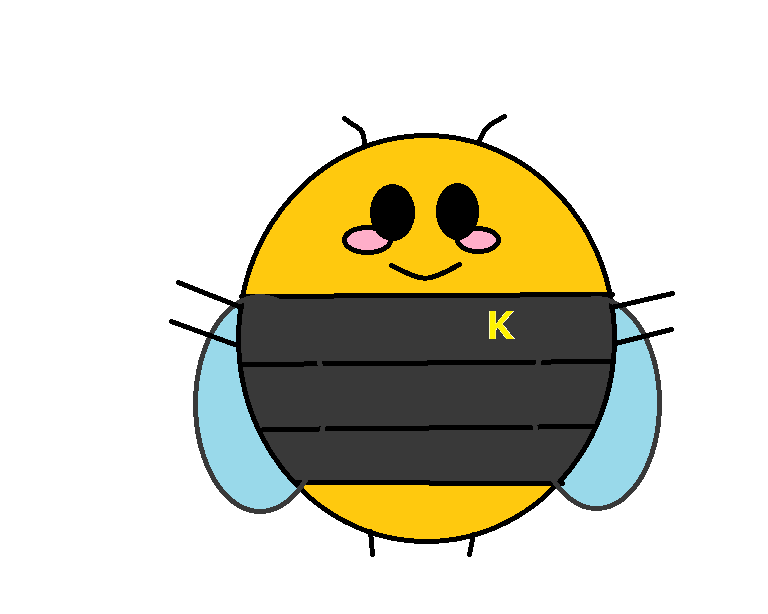 第２回参観日６月２９日（月）１４：００～１５：１５
暑い中、ご参加ありがとうございます。

○マスクの着用を
　　　お願いします。
○密にならないよう、
　間隔を開けてお座り
　ください。
①ビデオによる参観（約１５分）
②全体懇談（１５分）
③ＰＴＡ評議員会（１５分）
④学級懇談（３０分）
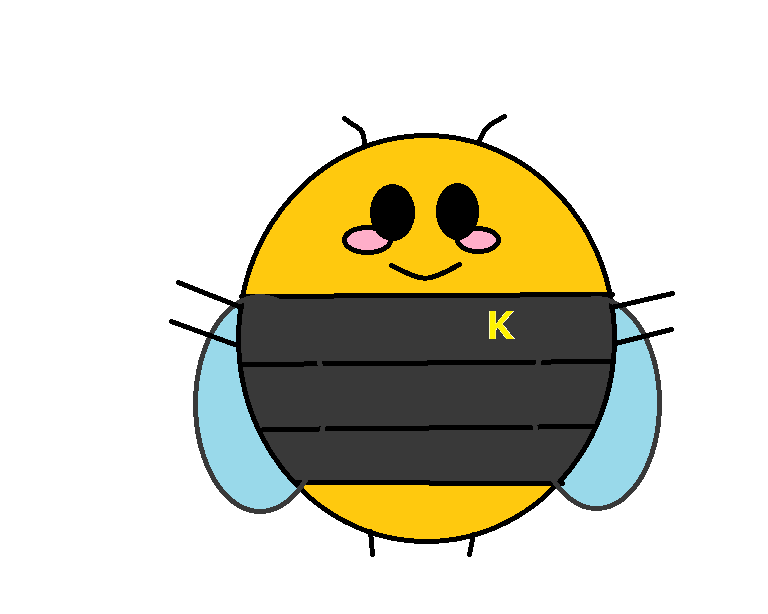 ①ビデオによる参観
○　１年→英語　社会

○　２年→保体　理科

○　３年→数学　国語
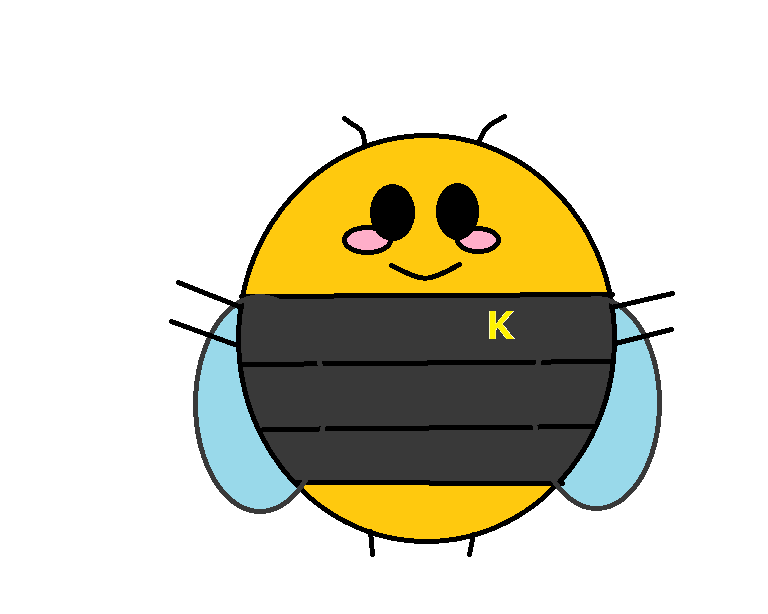 ②全体懇談
○校長あいさつ
○ＰＴＡ役員紹介○学校からの連絡等
　・今後の行事の変更点について
　・制服について
　・夏休みの過ごし方について
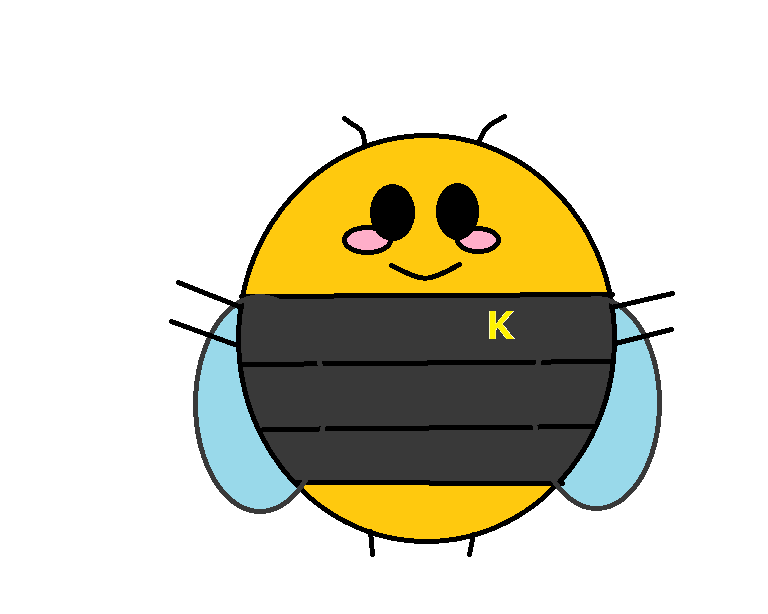 ☆今後の行事の変更点☆
◎１学期
（１）学習内容の取り扱い
　　○　教科内の指導内容の精選・工夫（授業＋家庭学習）
　　○　行事や学活を変更・中止→教科指導の時数確保
　　○　単元の入れ替え（保体、音楽、家庭科）
（２）通知表２回について
　　○　第１回配付・・・９月３０日
　　○　第２回配付・・・３月２６日
（３）三者面談
　　○　夏季休業中に設定→７月２７日～３１日
　　　　　　　　　　　　　（１４：１０～１６：００）
（４）夏季休業中の課題について
　　○　学びに向かう学習にするために（主体的な学習）
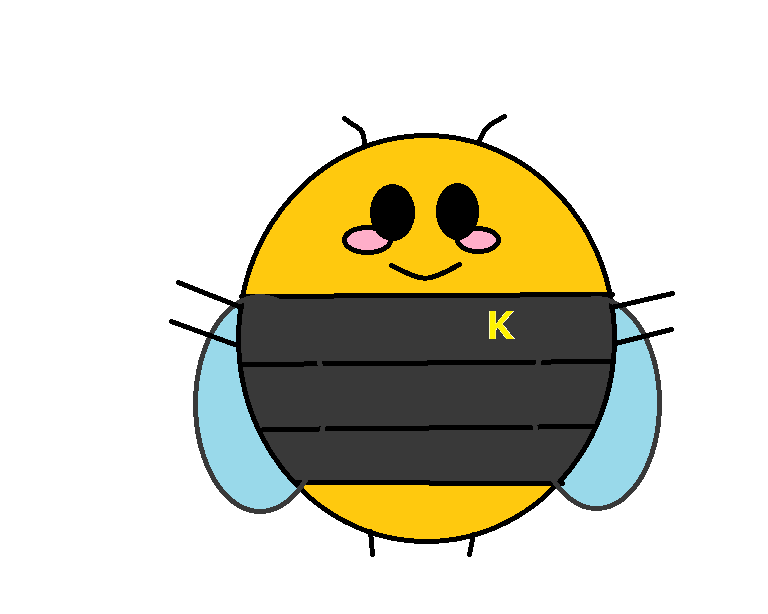 ☆今後の行事の変更点☆
◎２学期
（１）ＰＴＡ親子環境整備作業８／２８実施
　　　　　　　　　　　　（１７：００～）
（２）体育大会→規模を縮小して行う
　　　　　　　　　　　　（来賓、敬老なし、家族のみ）
（３）文化発表会→中止
（４）修学旅行→８月に延期判断、アンケート実施
　　　　　　　　　　　　　　　　　　（次年度合同？）
（５）テストの時期の変更
　　　中間テスト（１０月中旬）
　　　期末テスト（１，２年を１２月中旬）
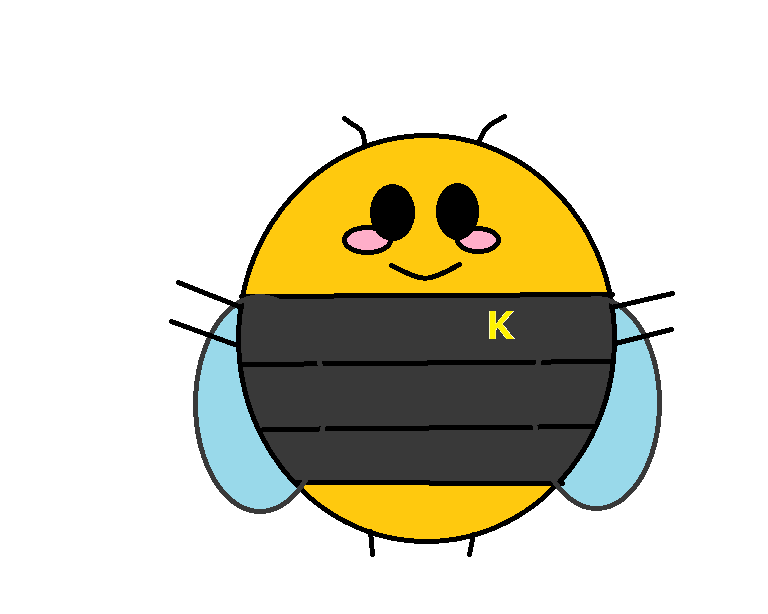 女子の制服の　　　スラックスについて
①　個性の重視や多様性の尊重
②　女性のスラックス着用率の増加
③　動きやすい機能性
④　冬の防寒対策
⑤　生徒からの要望
①合服に合わせると
②夏服に合わせると
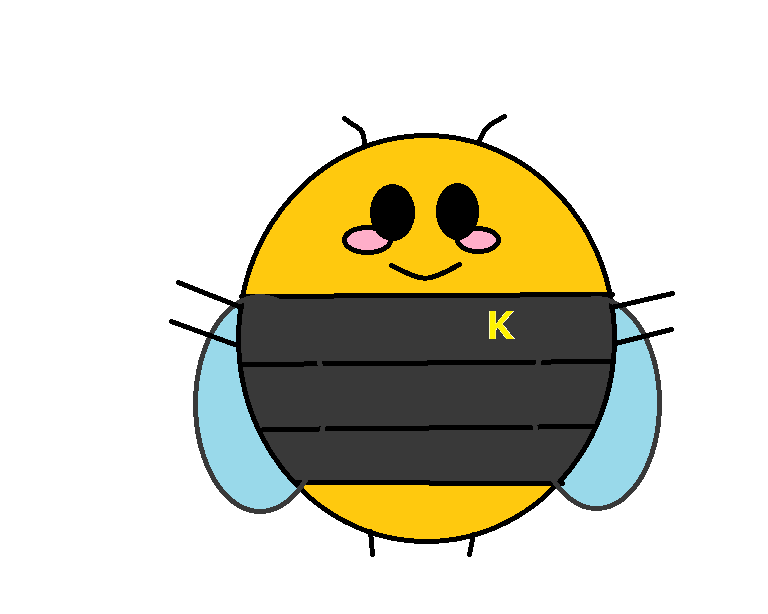 ○夏休みの過ごし方について
○期間：８月１日（土）～８月２３日（日）の２３日間

○「２０２０　夏休みの過ごし方」※プリント参照
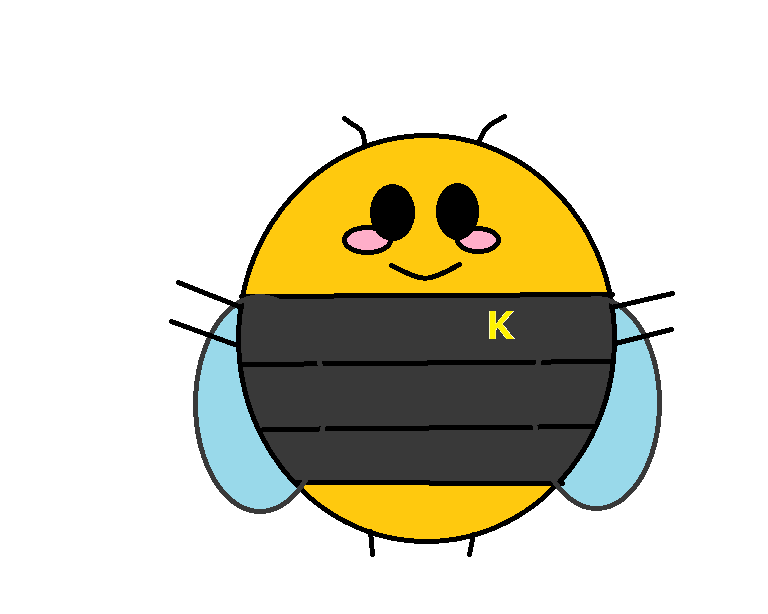 ③ＰＴＡ評議員会
密にならないように間隔を開けて円陣になってください。
スクリーン側
研修広報部
生活指導部
保健体育部
環境整備部